PSHE - British Values
UKS2
Summer 1
Year a
Good Enough to Eat: A Kid's Guide to Food and Nutrition Paperback – Illustrated, 1 Dec. 2000
by Lizzy Rockwell
Weaving Concepts
MAIN CONCEPT
Health and Wellbeing
It’s My Body
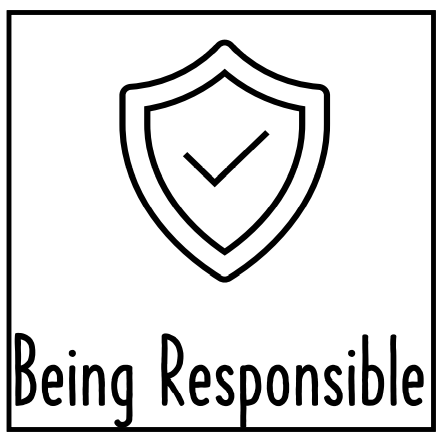 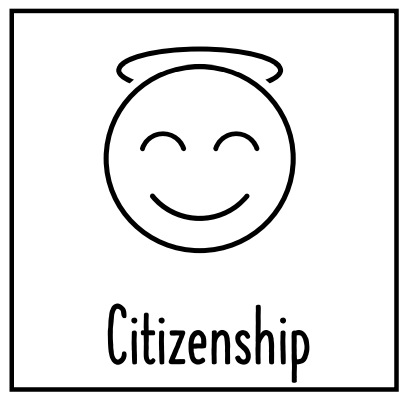 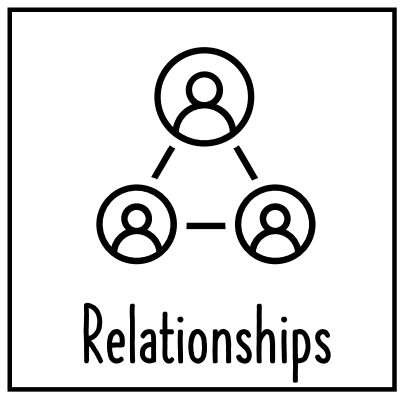 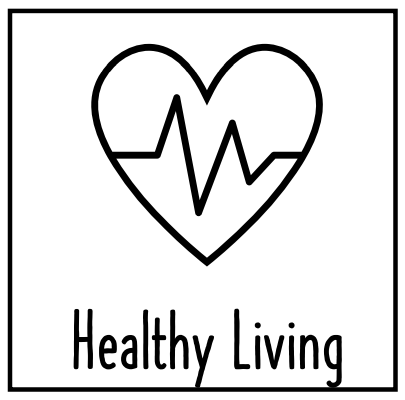 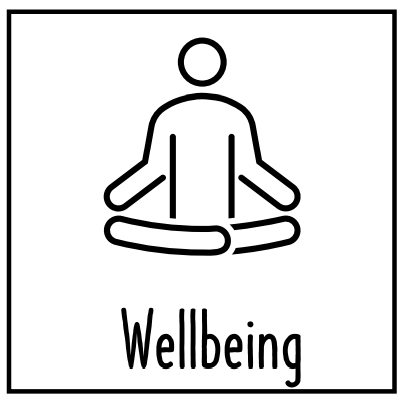 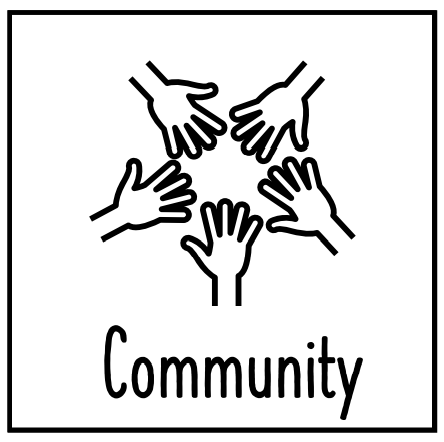 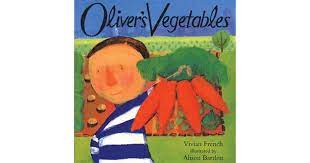 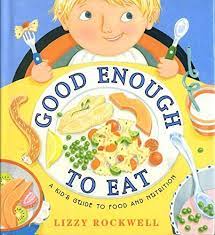 Key Vocabulary

Vaccination – a treatment to try and produce immunity against disease. 
Illegal – against the law.
Lifestyle – the way you live, including eating, exercise, activity, hygiene and decisions.
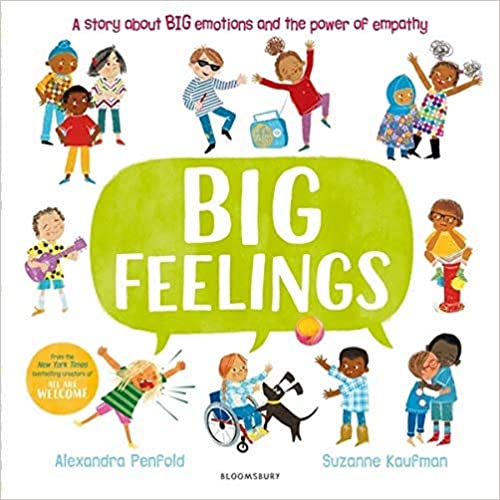 British Values
The Rule of Law
Democracy
Individual Liberty
Mutual Respect and Tolerance
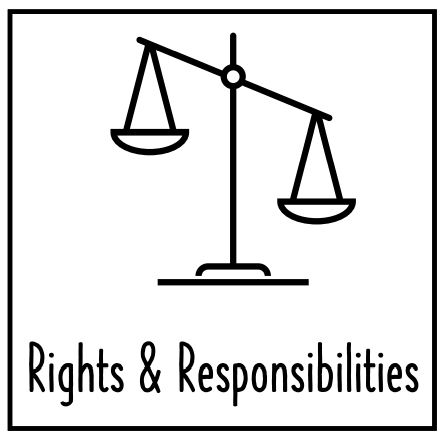 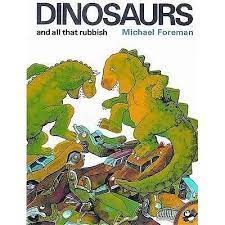 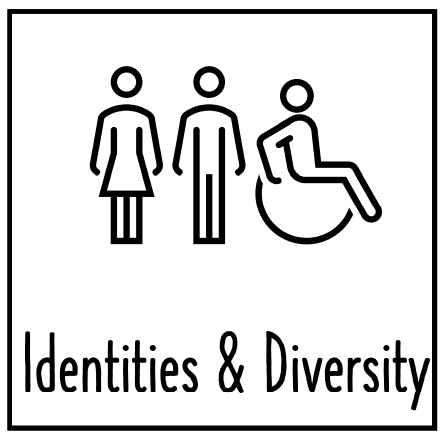 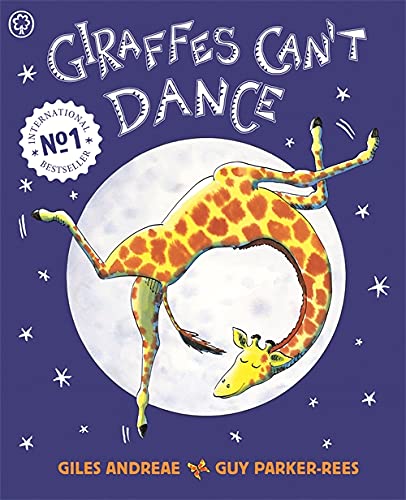 Class Text:

‘What’s 
Eating You?’
By Nicola 
Davies




‘The Bubble 
Boy’
By Stewart 
Foster
I will be learning about:

Friendships, consent and secrets including FGM.
Having a balanced, healthy lifestyle with positive habits. 
How to take care of our bodies, including hygiene, vaccinations and oral hygiene. 
Harmful substances including legal and illegal drugs.
Making healthy choices.
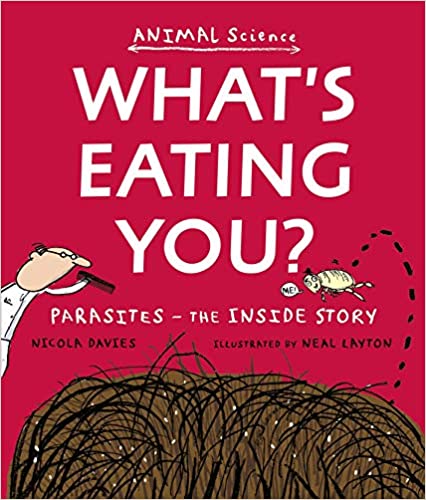 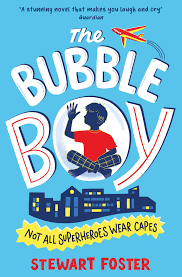